PHÒNG GIÁO DỤC VÀ ĐÀO TẠO ỨNG HÒA
TRƯỜNG: THCS VIÊN AN
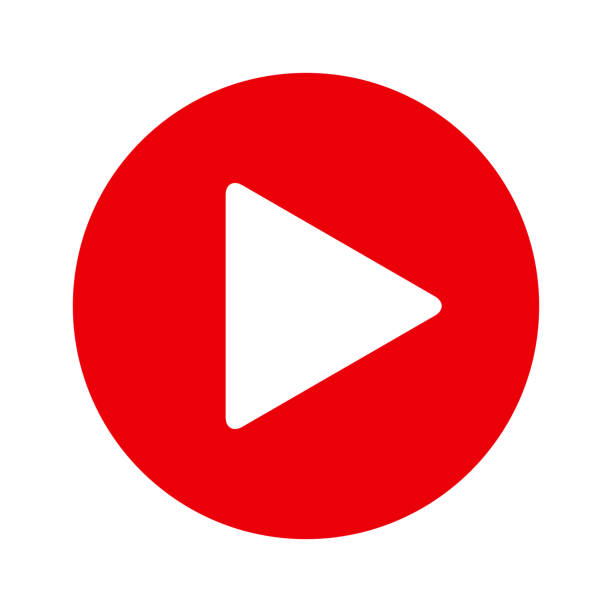 MÔN: TIẾNG ANH 7
Tên bài: Unit 2: Healthy Living 
Lesson 3: A Closer look 2
Lớp: 7C
Giáo viên thực hiện: Nguyễn Thị Hải Hồng
Warm-up
CREATE SENTENCES
Match the phrases to create sentences
I
everyday.
juice.
I drink
I drink juice
science books.
drink.
I read
Check your answers
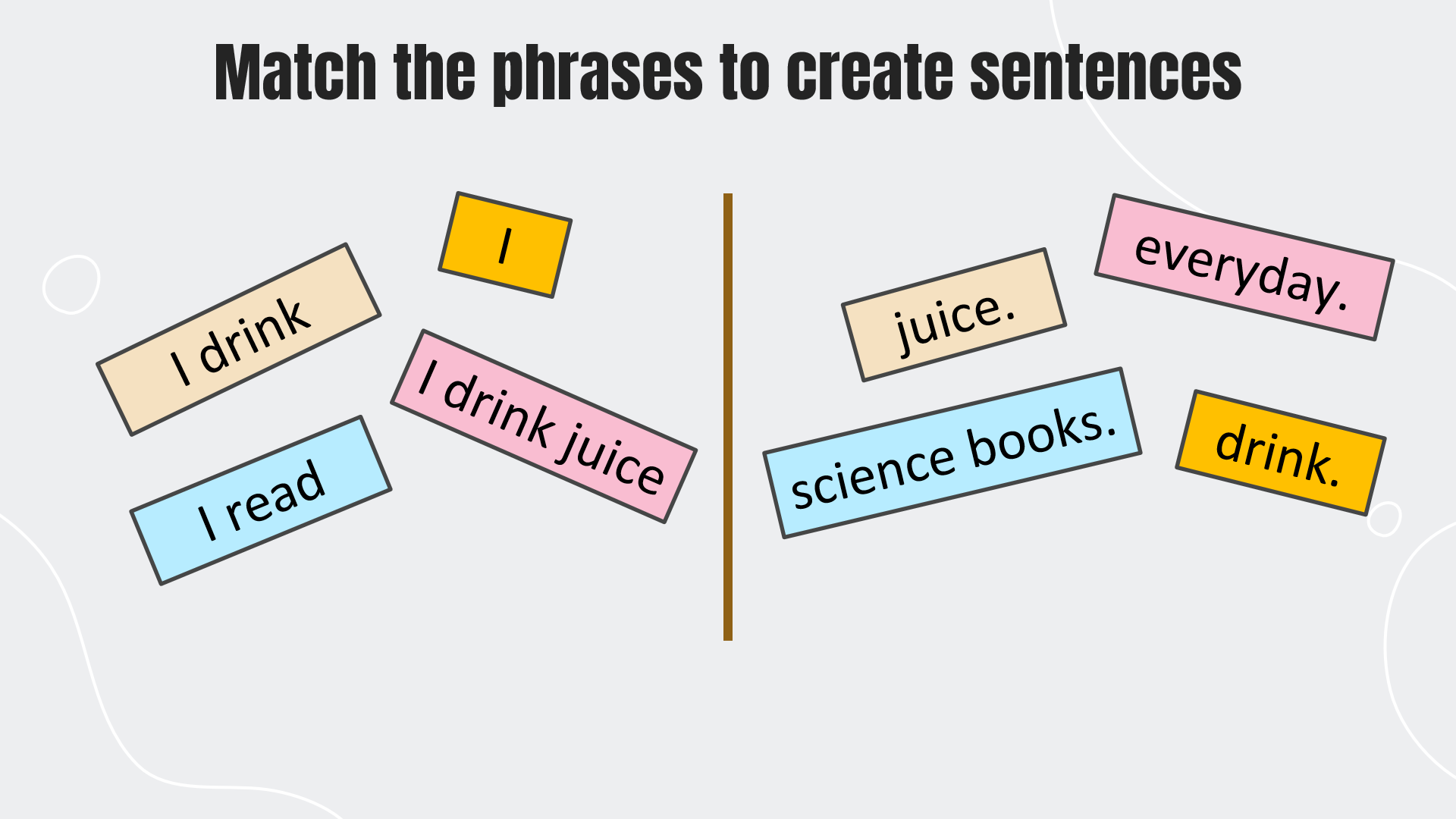 I
drink.
Simple sentences
I drink
juice.
I read
science books.
everyday.
I drink juice
7TH GRADE
UNIT 2: HEALTHY LIVING
Lesson 3: A closer look 2
OBJECTIVES
By the end of the lesson, students will be able to:
know how to recognize and write simple sentences
3 BASIC TYPES OF SIMPLE SENTENCE
I
drink.
1. A subject and a verb.
verb
subject
2. A subject, a verb and an object
I
drink
juice.
verb
object
subject
3. A subject, a verb, an object and an adverb
everyday.
juice
I
drink
object
adverb
subject
verb
PRACTICE
Ex 1. Tick () the simple sentences. (P.21)
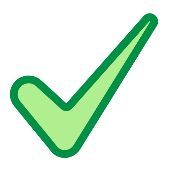 1. The Japanese eat a lot of tofu.
2. She drinks lemonade every morning.
3. I don’t eat fast food, and I don’t drink soft drinks.
4. I am fit.
5. I like fish, but my sister likes meat.
subject
verb
object
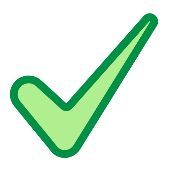 subject
verb
object
adverb
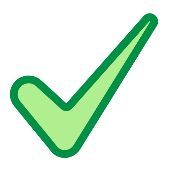 Subject + verb (to be) + adjective
Ex 2. Underline and write S (subject) and V (verb) in each simple sentence. (P.21)
1. Vegetarians eat a lot of vegetables and fruit.
2. Acne causes black and white pimples on the face.
3. On Saturdays, my brother often spends two hours exercising at the sports center.
4. My mother didn’t buy my favourite cheesecake.
5. We are not cleaning up our community library.
V
S
V
S
S
V
S
V
V
S
Ex 3. Rearrange the words and phrases to make simple sentences. (P.21)
soft drinks/ never/ my sister/ drinks/.
affects/ acne/ 80% of young people/.
has/ he/ for breakfast/ bread and eggs/.
don’t eat/ we/ much fast food/.
a lot of vitamins/ fruit and vegetables/ have/.
    My sister never drinks soft drinks.
Simple sentences: 
S + V 
S + V + O  
S + V + O + Adv
    Acne affects 80% of young people.
    He has bread and eggs for breakfast.
    We don’t eat much fast food.
    Fruit and vegetables have a lot of vitamins.
Ex 3. Write complete sentences from the prompts. You may have to change the words given. (P.21)
tofu/ be/ healthy
many/ Vietnamese/ drink/ green tea.
she/ not/ use/ suncream.
father/ not/ exercise/ every morning.
most children/ have/ chapped lips and skin/ winter.
Ex 3. Write complete sentences from the prompts. You may have to change the words given. (P.21)
tofu/ be/ healthy
many/ Vietnamese/ drink/ green tea.
she/ not/ use/ suncream.
Present simple – to be 
S + am/is/are + adj
    Tofu is healthy.
Present simple:
S + V(s/es) 
(Many Vietnamese – plural noun)
    Many Vietnamese drink green tea.
Present simple – negative sentence
S + doesn’t / don’t V
    She doesn’t use suncream.
Ex 3. Write complete sentences from the prompts. You may have to change the words given. (P.21)
father/ not/ exercise/ every morning.


4.   most children/ have/ chapped lips and skin/ winter.
Present simple  
(negative sentence)
S + doesn’t / don’t V
    My father doesn’t exercise every morning.
Present simple:
S + V(s/es) 
(Most children – plural noun)
    Most children have chapped lips and skin in winter.
Ex 5. Work in pairs. Discuss and write a simple sentence from the two given sentences (P.22)
Example: Many people are running. Many people are exercising. 
                  Many people are ___________________________.
running
exercising
running and exercising
We avoid sweetened food. We avoid soft drinks.
 We avoid _______________________________ .
2. My dad loves outdoor activities. I love outdoor activities.
 My ____________ love outdoor activities
3. You should wear a hat. You should wear suncream.
 You should wear ___________________________ .
4. My mother read the health tips. My mother downloaded the health tips.
 My mother ________________________________.
Ex 5. Work in pairs. Discuss and write a simple sentence from the two given sentences (P.22)
We avoid sweetened food. We avoid soft drinks.
We avoid ____________________________________ .

2. My dad loves outdoor activities. I love outdoor activities.
 My ___________________________ love outdoor activities
sweetened food
soft drinks
sweetened food and soft drinks
My dad
I
dad and I
Ex 5. Work in pairs. Discuss and write a simple sentence from the two given sentences (P.22)
3. You should wear a hat. You should wear suncream.
You should wear ___________________________ .

4. My mother read the health tips. My mother downloaded the health tips.
My mother ___________________________________________.
a hat
suncream
a hat and suncream
downloaded the health tips
read the health tips
read and downloaded the health tips
RECAP
01
How many types of simple sentence you have learnt?
3 types
02
What are they?
Subject + Verb
Subject + Verb + Object
Subject + Verb + Object + Adverb
THANKS!
Do you have any questions?